স্বাগতম
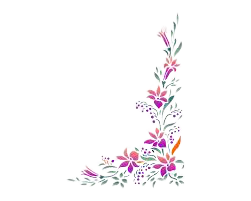 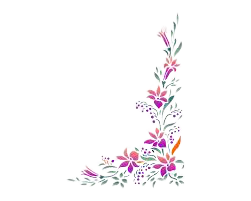 পরিচিতি
শিক্ষক পরিচিতি
পাঠ  পরিচিতি
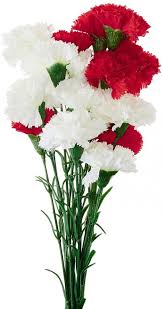 শাহানাজ বেগম
সহকারি শিক্ষক
হাজী হেলাল উদ্দিন বালিকা উচ্চ বিদ্যালয়
তারাকান্দা,ময়মনসিংহ।
E-mail:-sbegumict2015@gmail.com
শ্রেণীঃ-নবম/দশম
বিষয় ICT
অধ্যায়ঃ-২য় 
সময়ঃ-৫০মিনিট 
তারিখ-০২/১০/২০২১
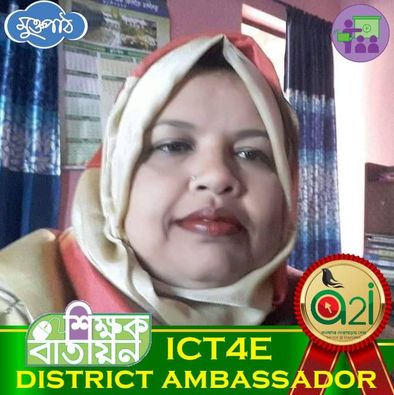 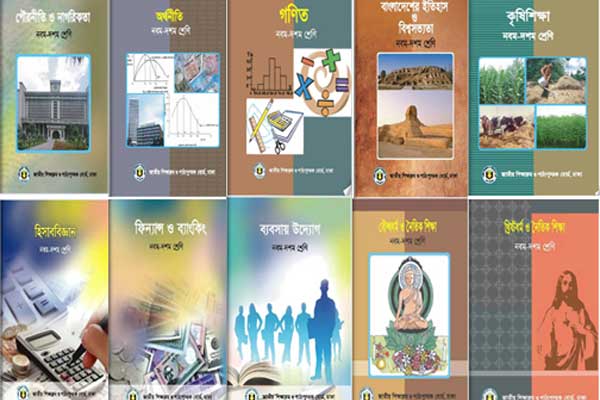 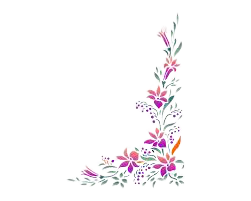 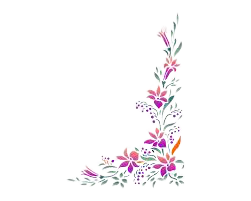 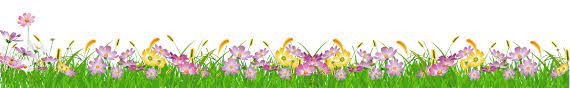 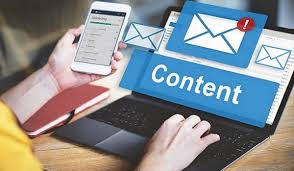 সামাজিক নেটওয়ার্কে আসক্তি
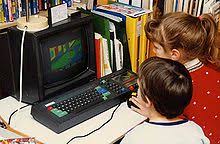 শিখনফল
এই পাঠ শেষে শিক্ষার্থীরা-   
১।  ইন্টারনেট ব্যাবহারের ফলাফল বিশ্লেষণ    করতে পারবে

২। অতিমাত্রায় গেমস খেলার নেতিবাচক দিক গুলো ব্যাখ্যা করতে পারবে ।
অতিমাত্রায় ইন্টারনেট    ব্যাবহারের ফলাফল |
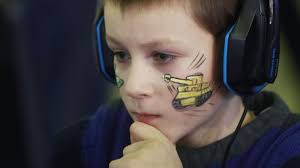 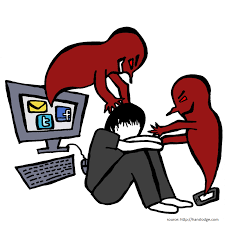 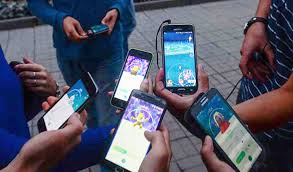 দলীগত কাজ
অতিমাত্রায়  ইন্টারনেট ব্যাবহারের নেতিবাচক দিকগুলির ব্যাখ্যা কর ।
মুল্যায়ন
১।ইন্টারনেট আসক্তি কি?                    ২।কম্পিউটার গেমস বলতে কি বোঝ ?
বাড়ির কাজ
সামাজিক নেটIqvর্ক 
ব্যবহারের নেতিবাচক দিক ¸‡jv ব্যাখ্যা কর?
ধন্যবাদ